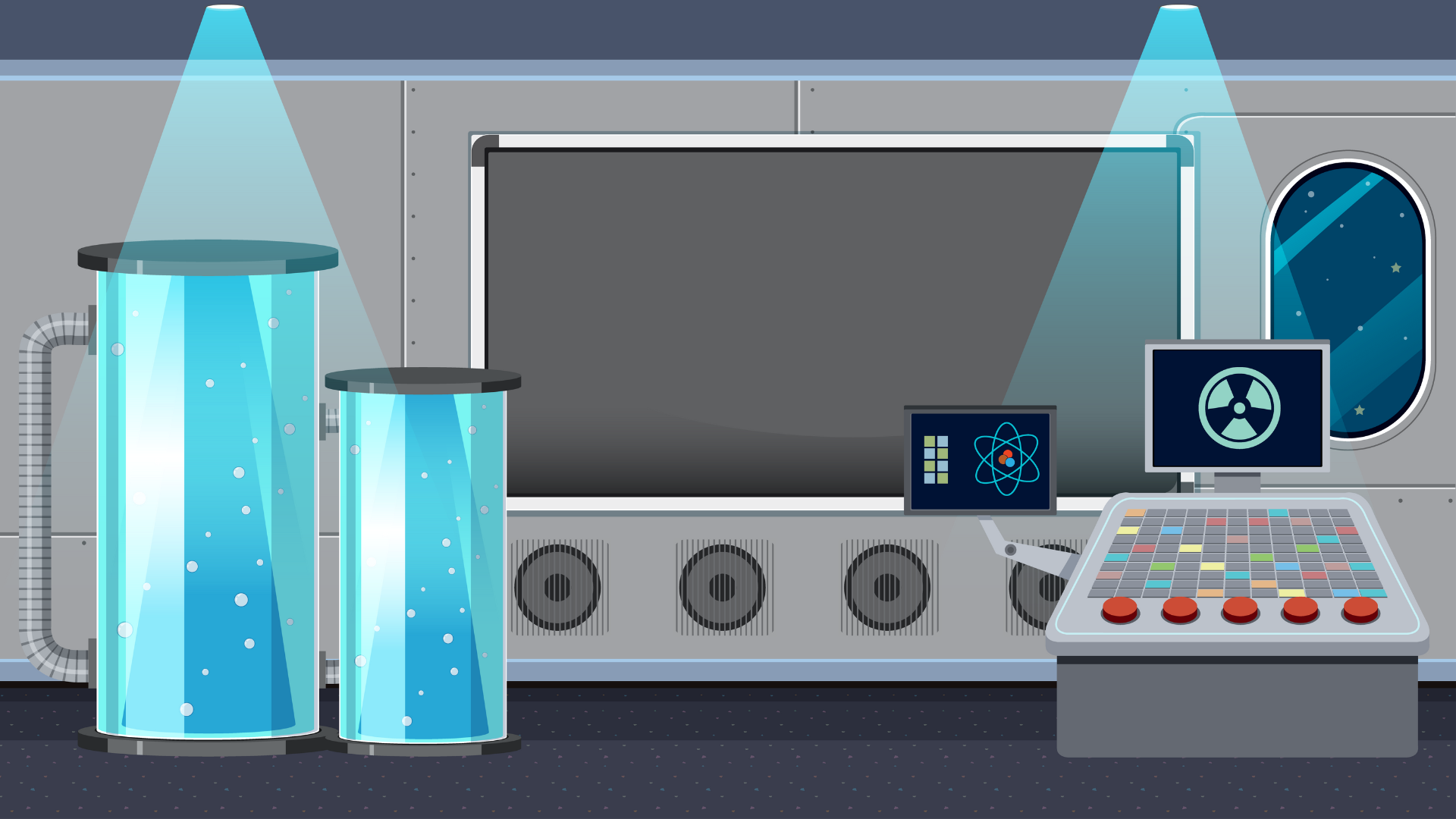 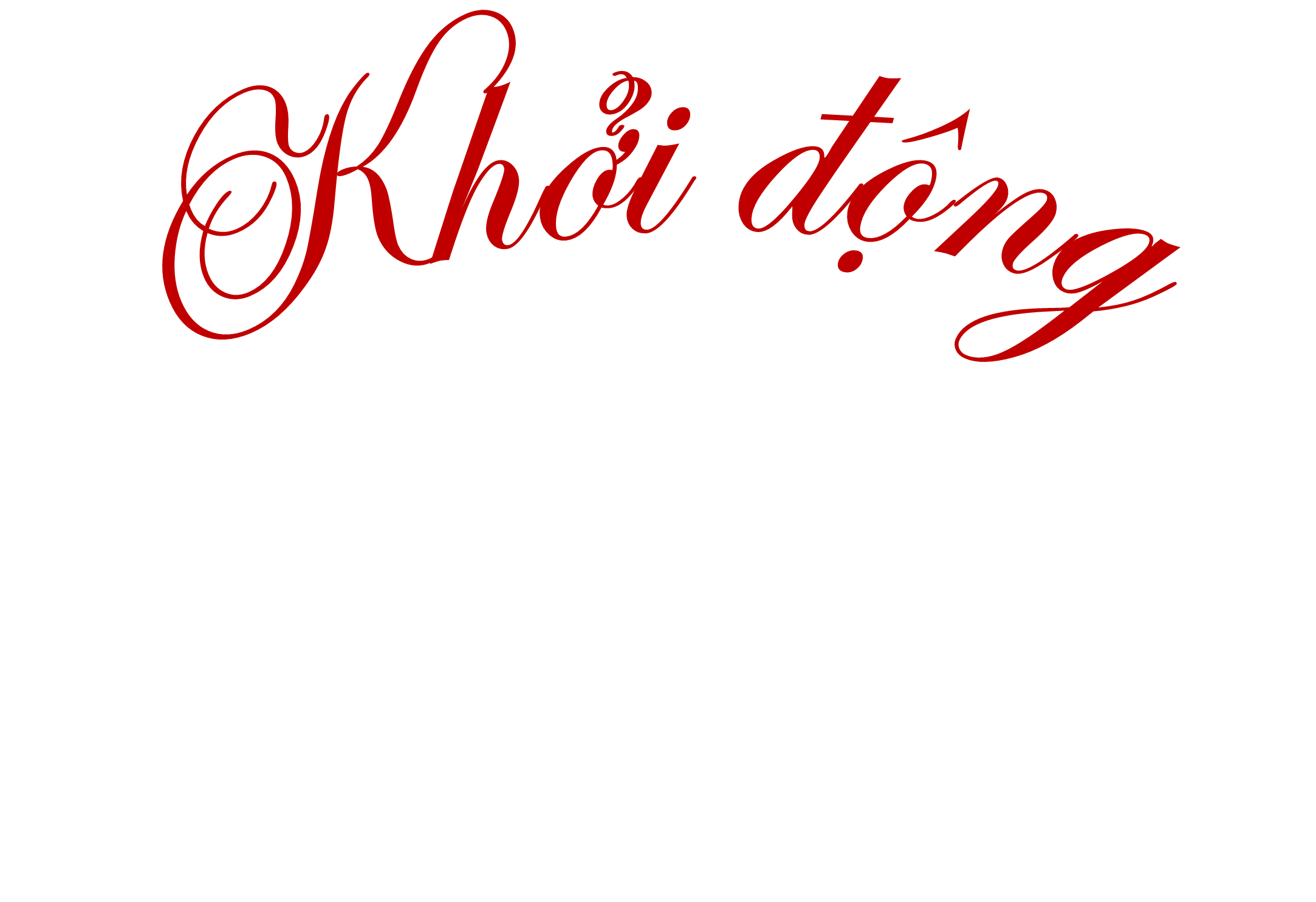 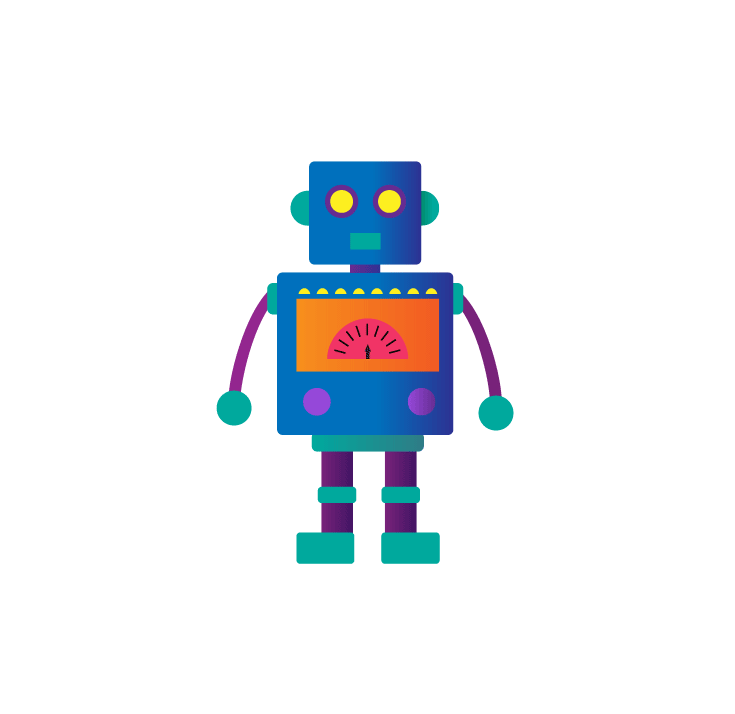 [Speaker Notes: hientran zalo 0353095025]
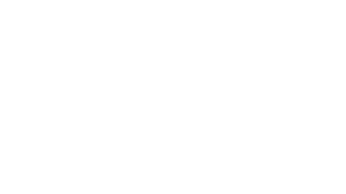 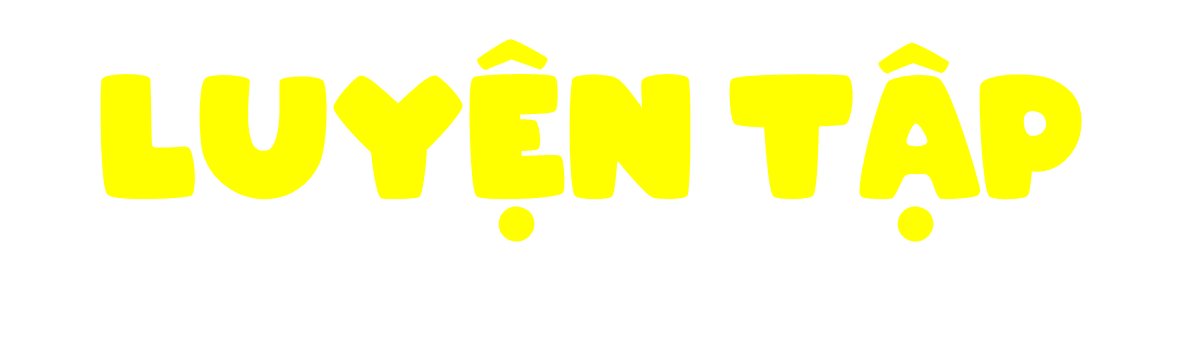 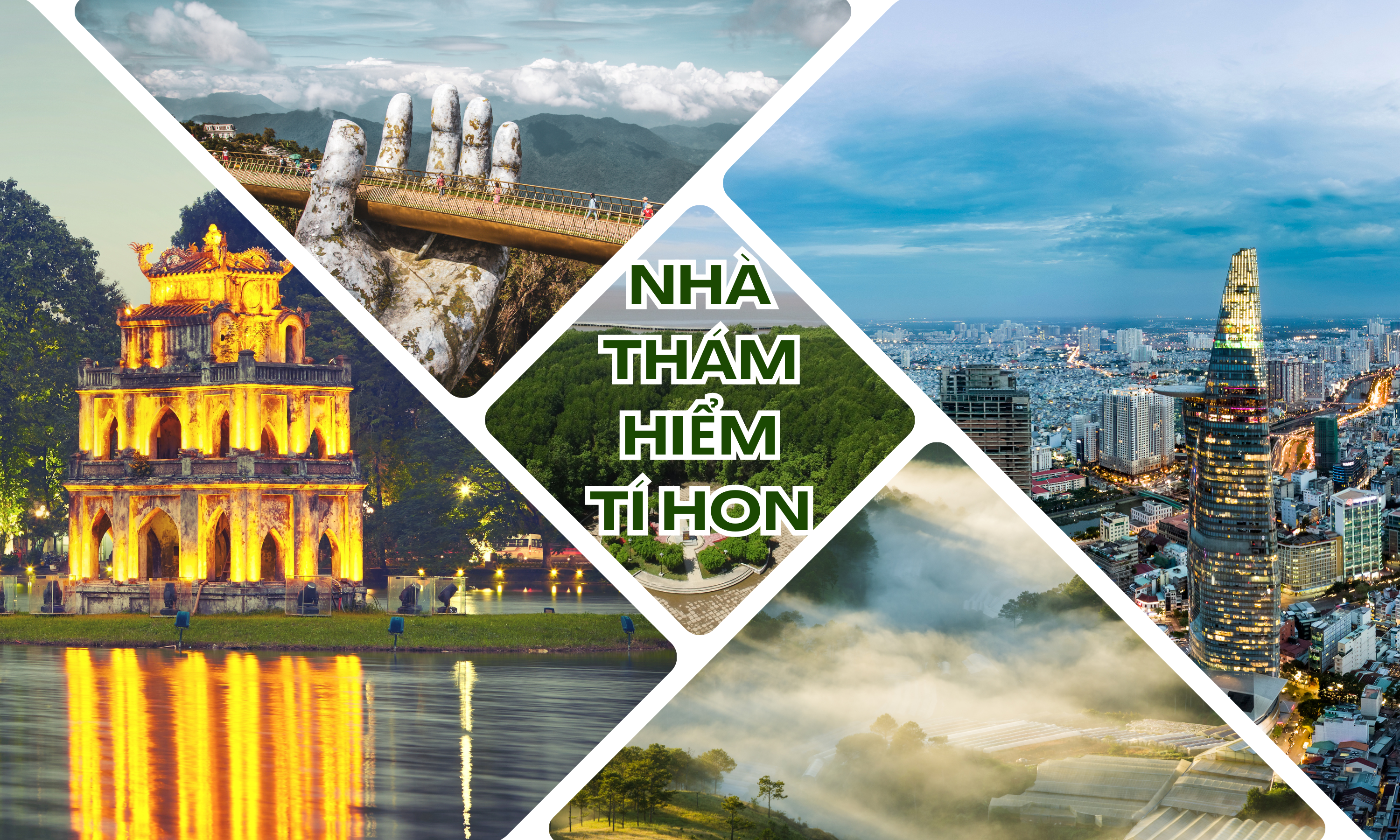 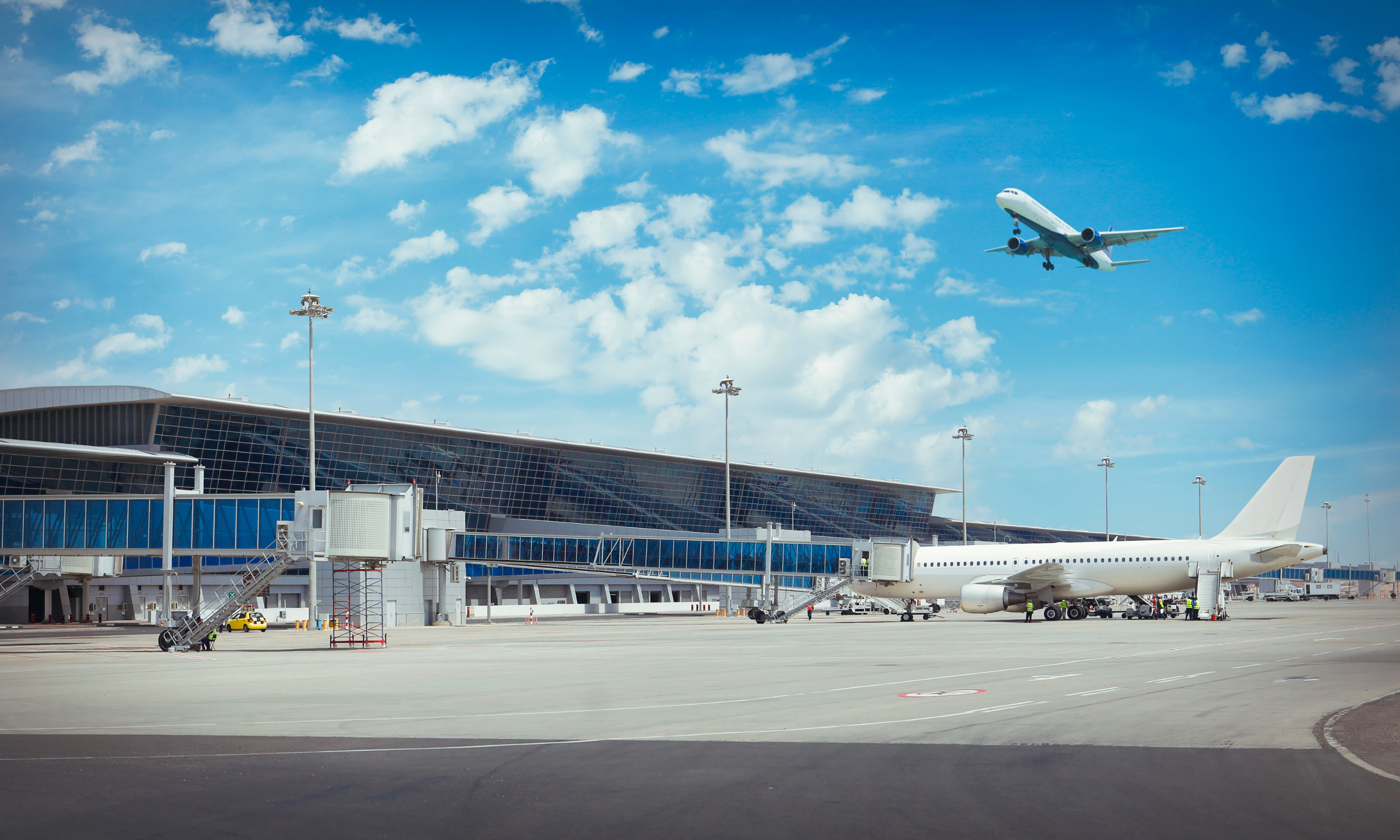 Hãy khám phá các địa danh trên đất nước Việt Nam 
bằng cách vượt qua các chặng nhé!
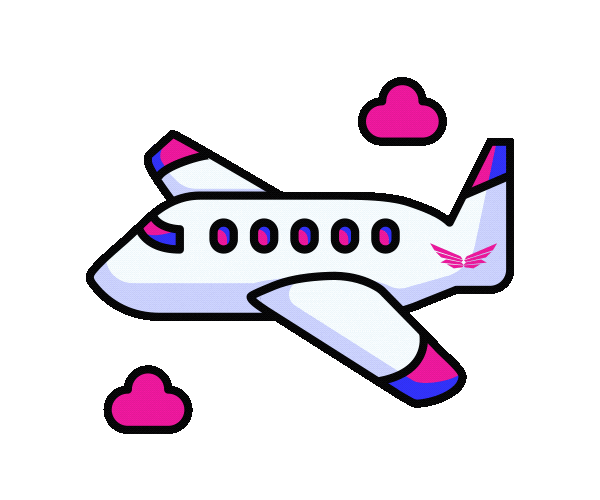 BẮT ĐẦU
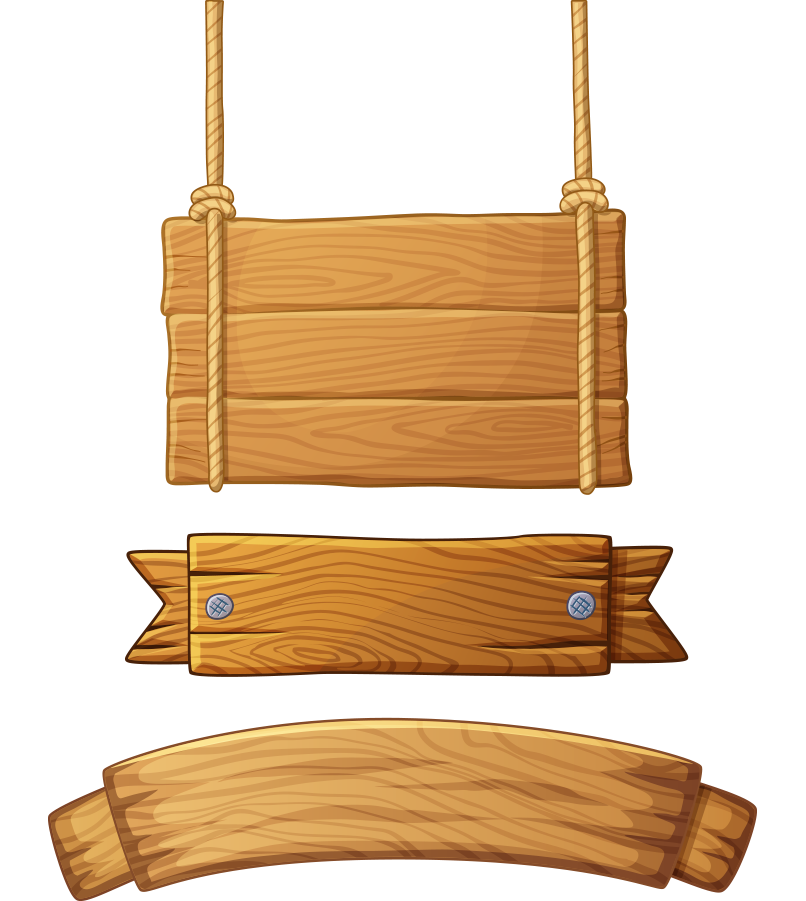 Bài 1: Đặt tính rồi tính
CHẶNG 1
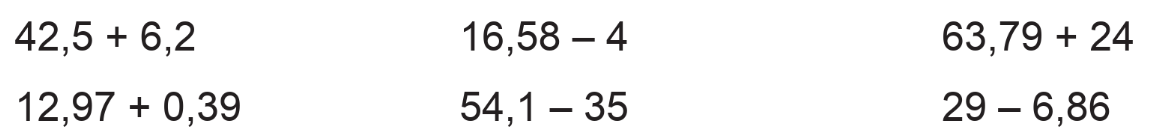 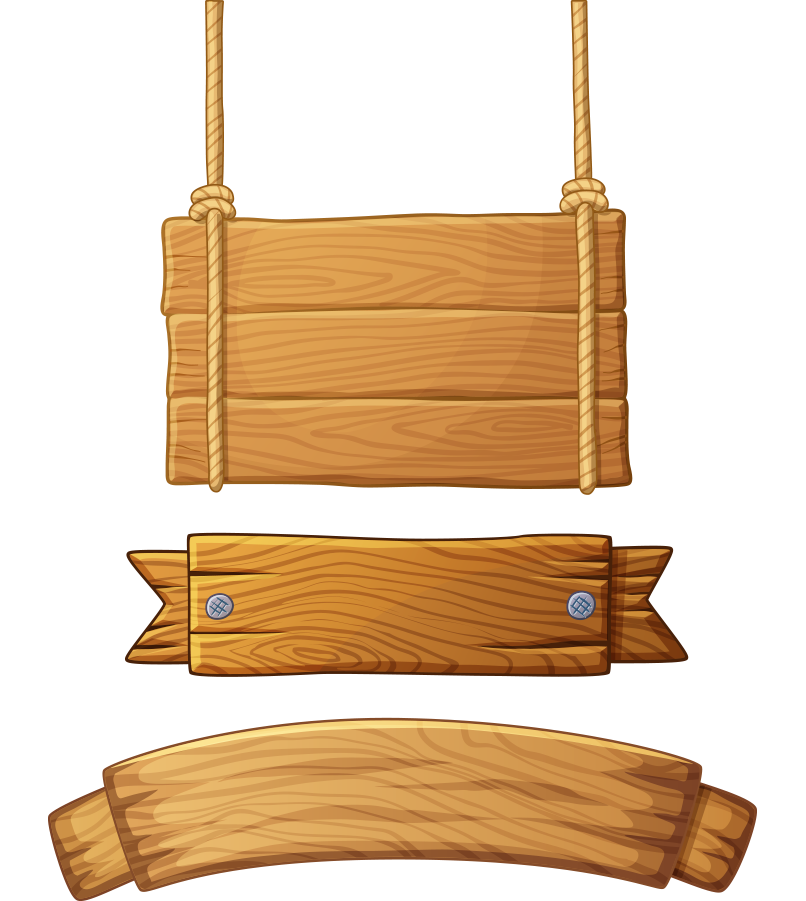 CHẶNG 1
63,79
24
16,58
  4
42,5
  6,2
+
-
+
12,58
87,79
48,7
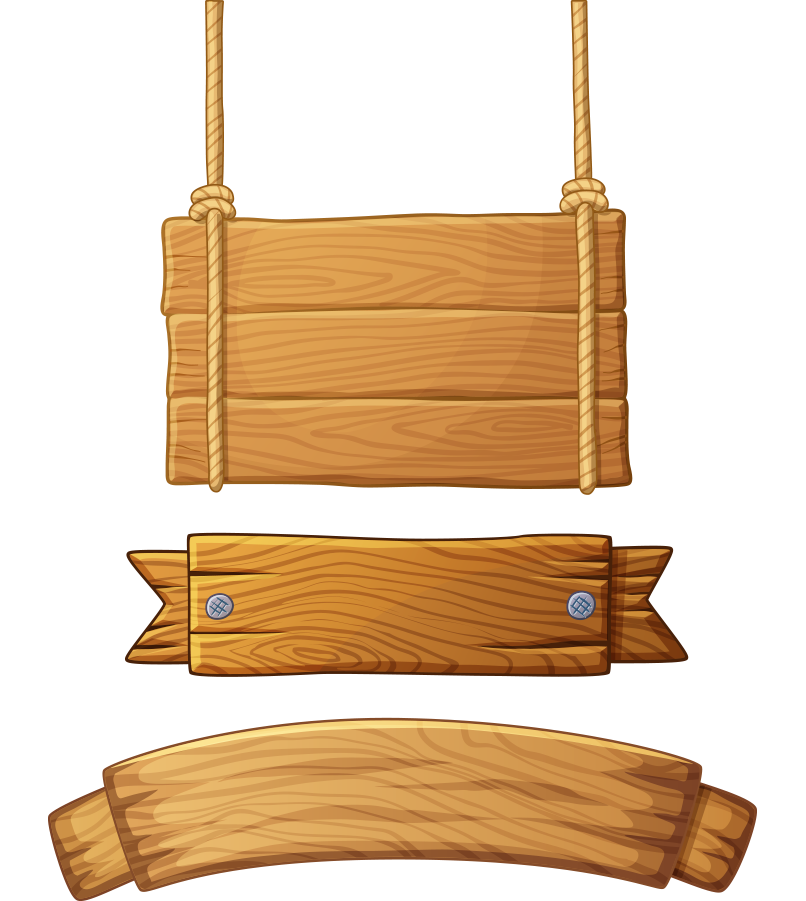 CHẶNG 1
29
  6,86
54,1
  35
12,97
  0,39
-
-
+
19,1
22,14
13,36
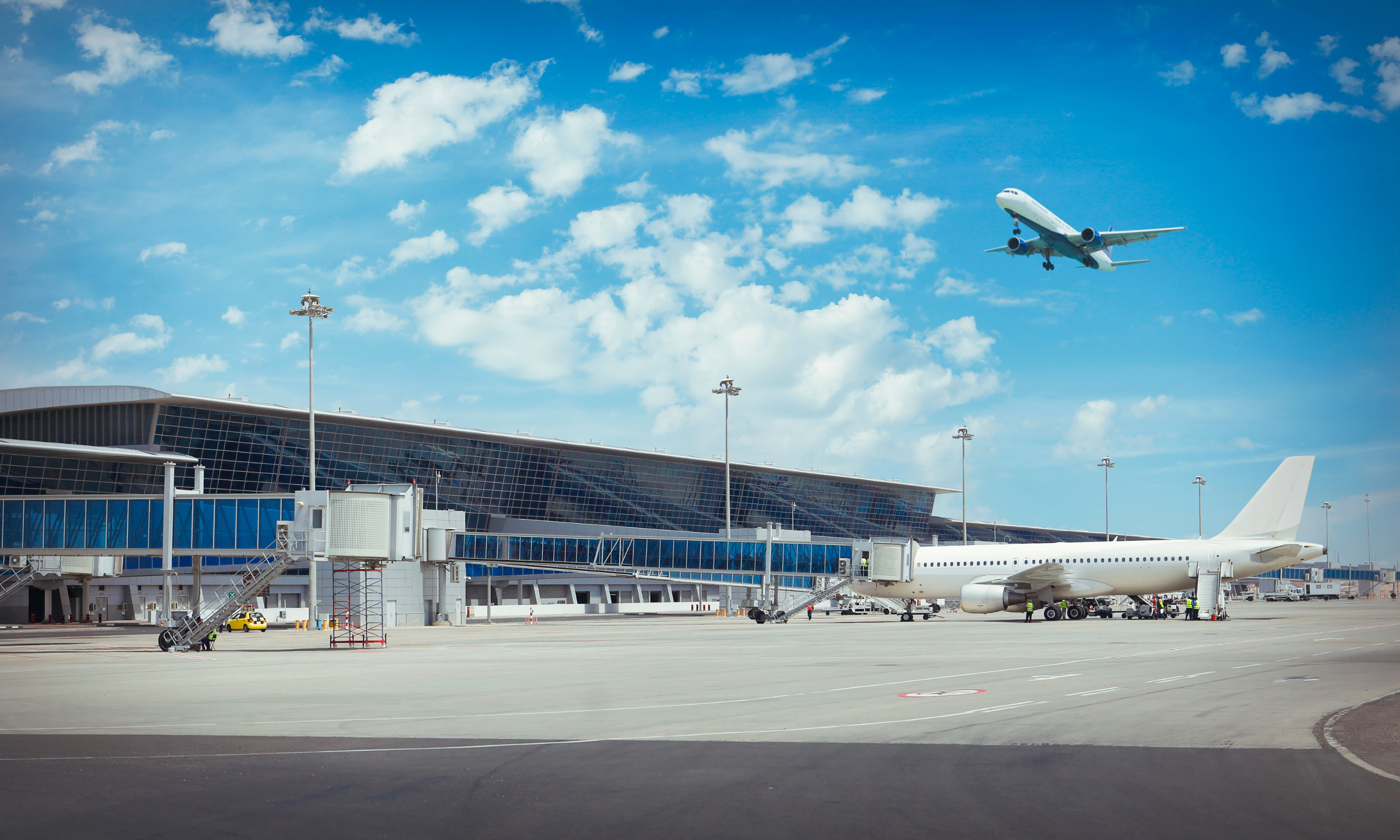 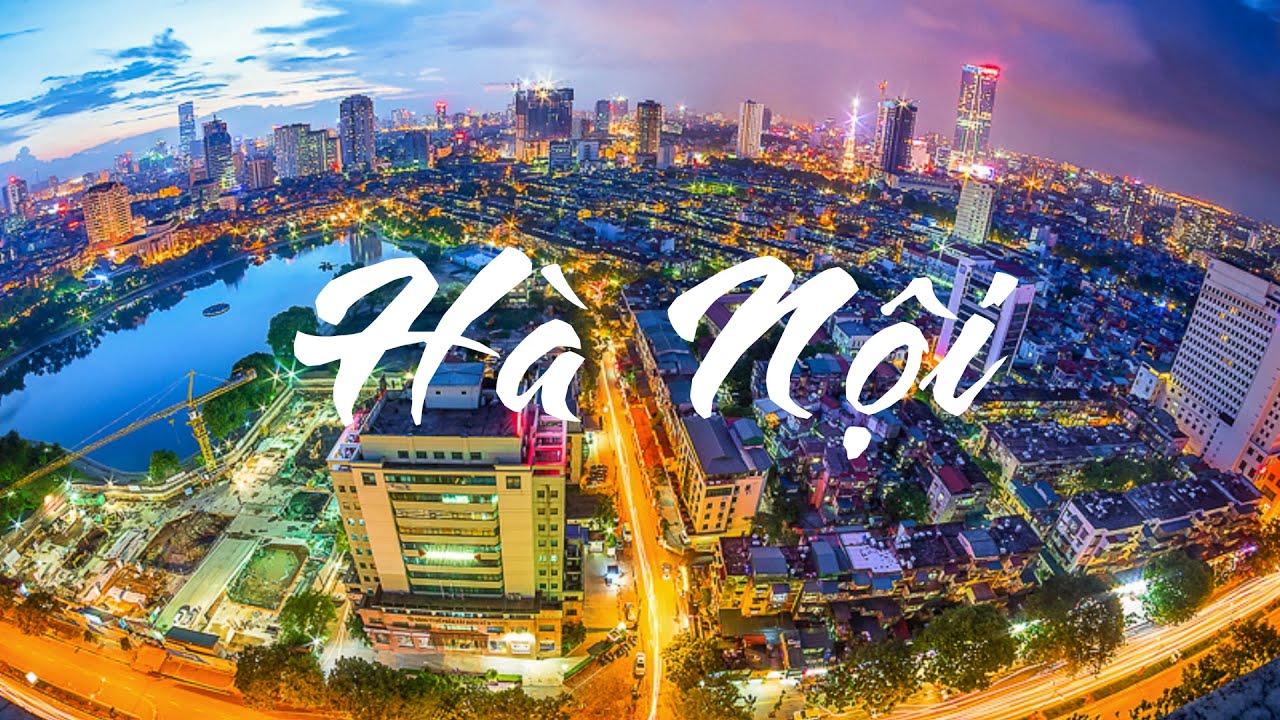 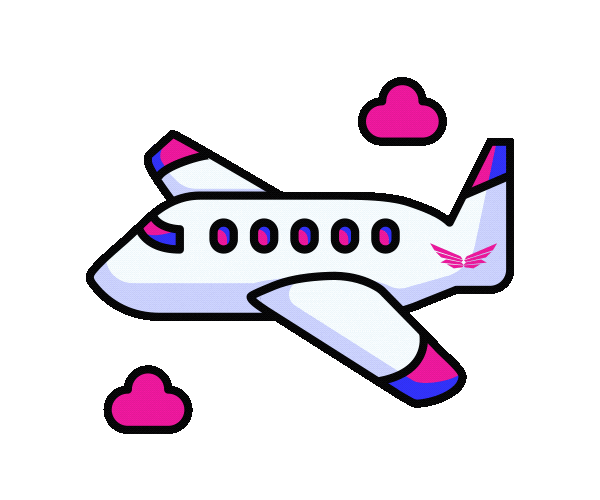 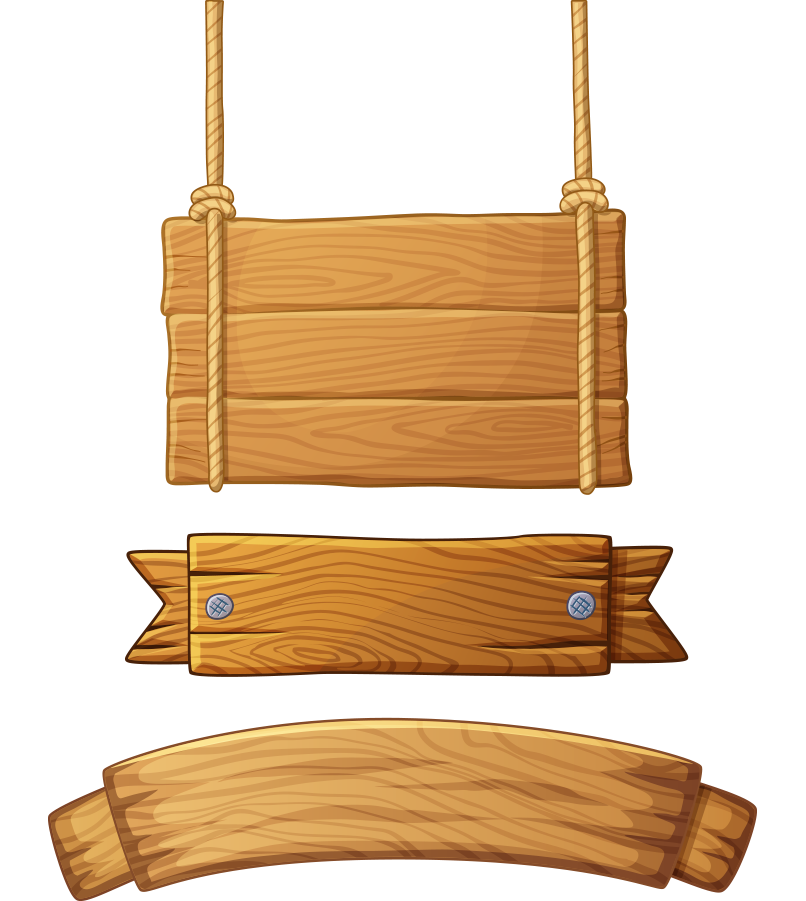 CHẶNG 2
2. Tính giá trị biểu thức
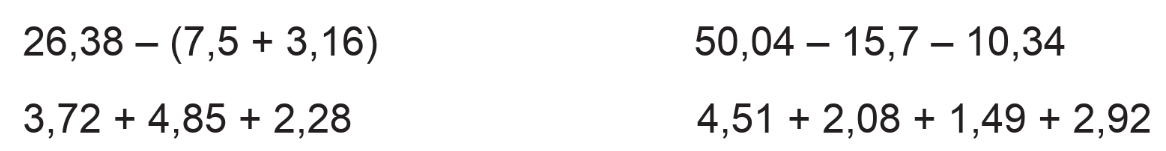 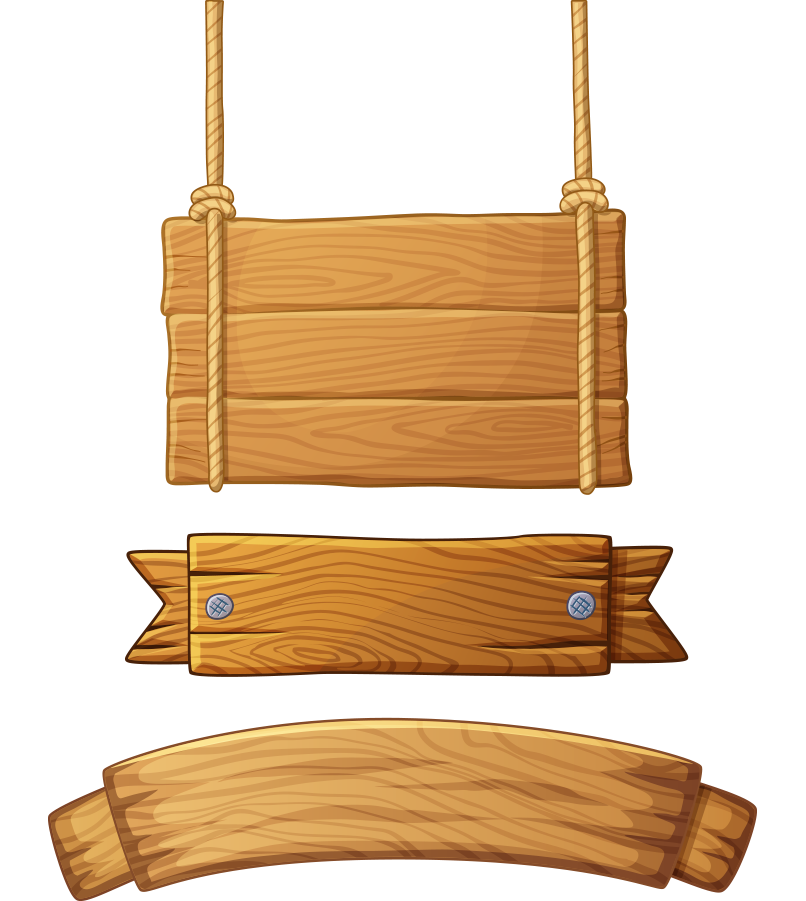 CHẶNG 2
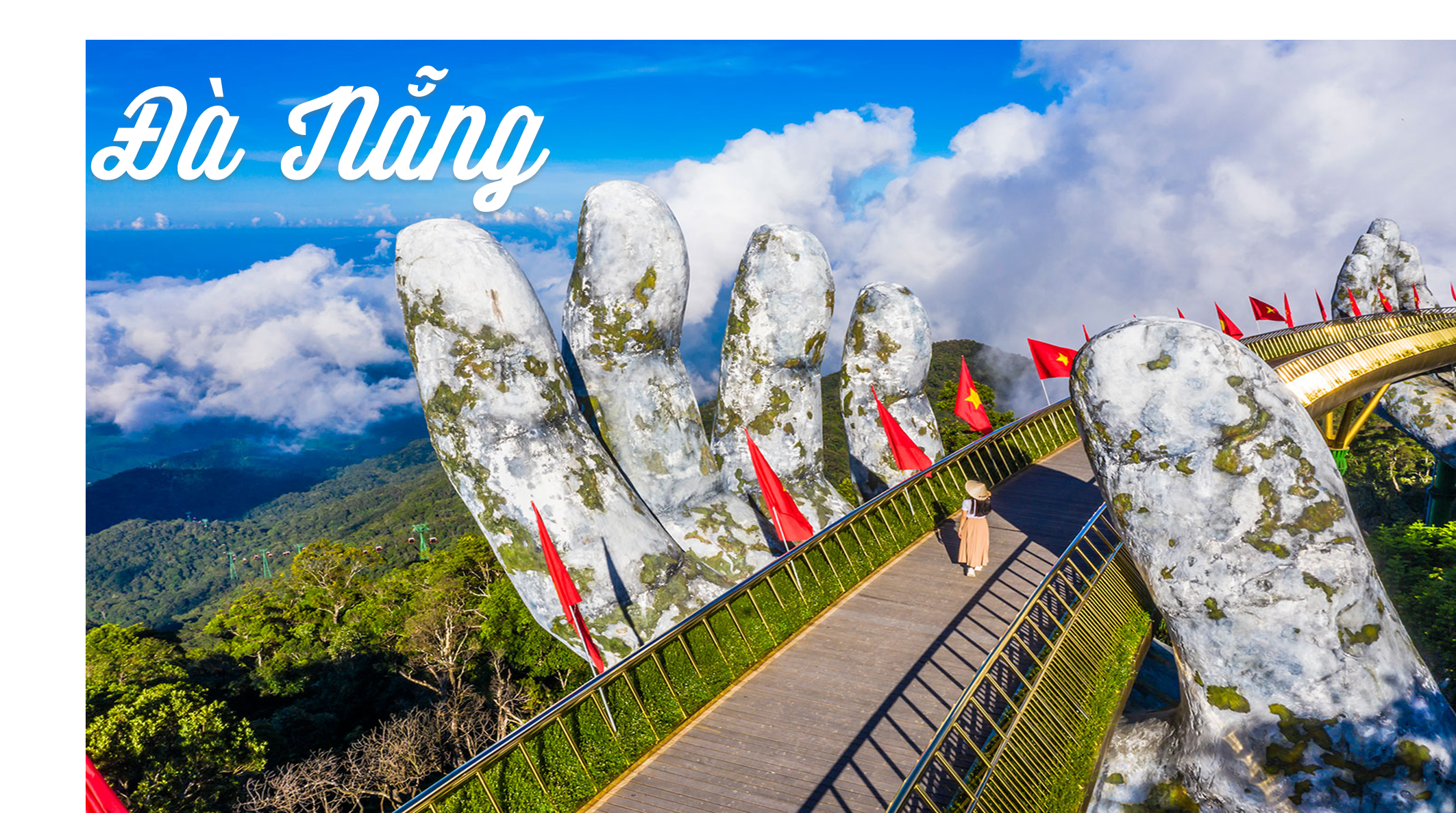 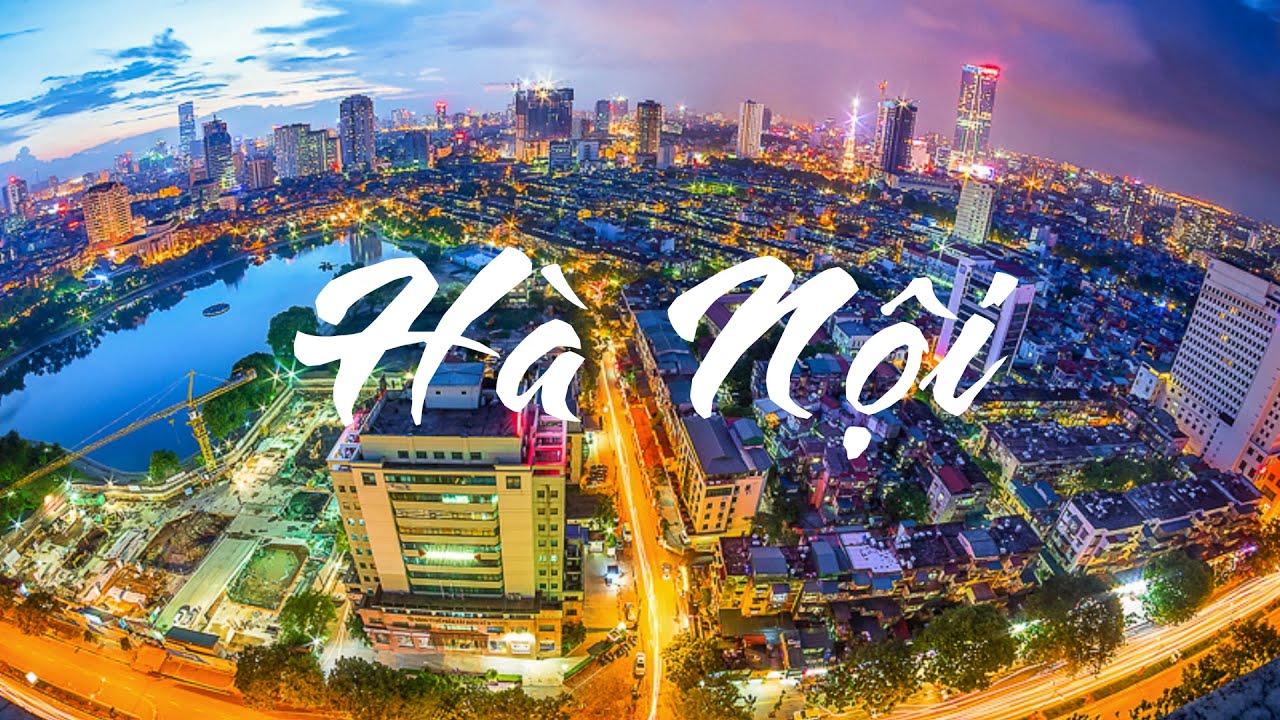 hientran zalo 0353095025
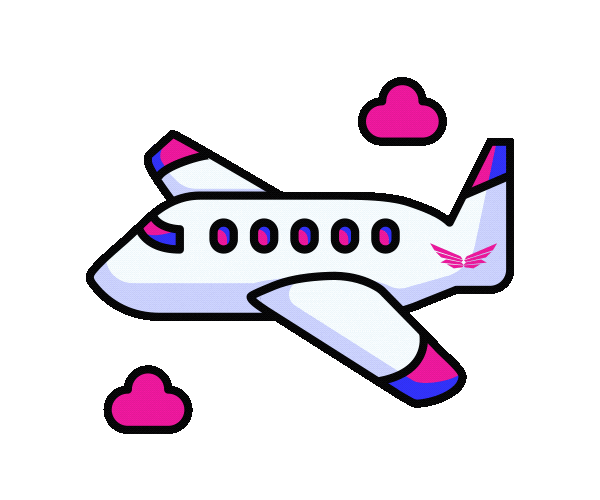 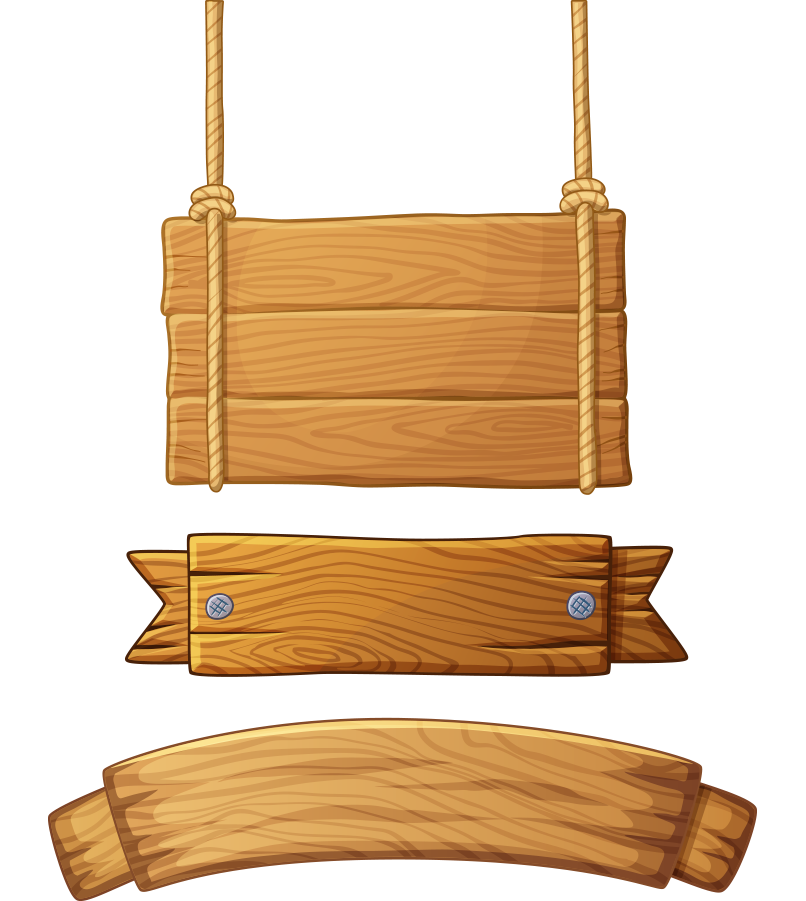 CHẶNG 3
Bài 3:
a) Tính rồi so sánh các kết quả ở từng cột:
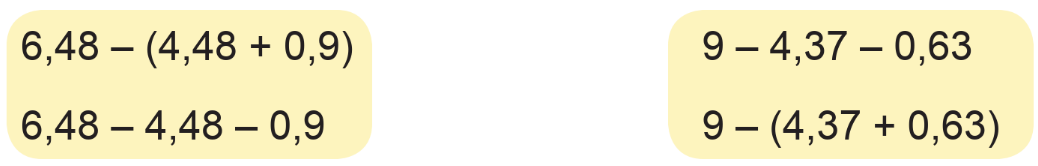 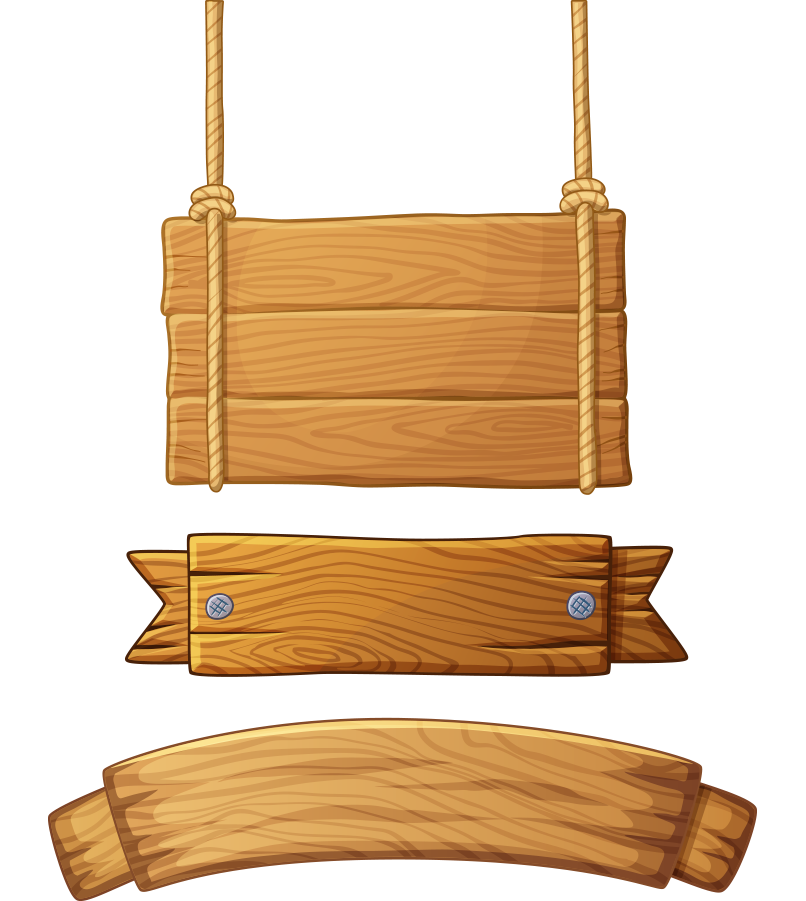 CHẶNG 3
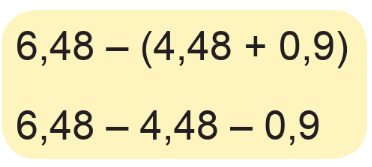 6,48 – (4,48 + 0,9) = 6,48 – 5,38 = 1,1
6,48 – 4,48 – 0,9 = 2 – 0,9 = 1,1
Vậy 6,48 – (4,48 + 0,9) = 6,48 – 4,48 – 0,9
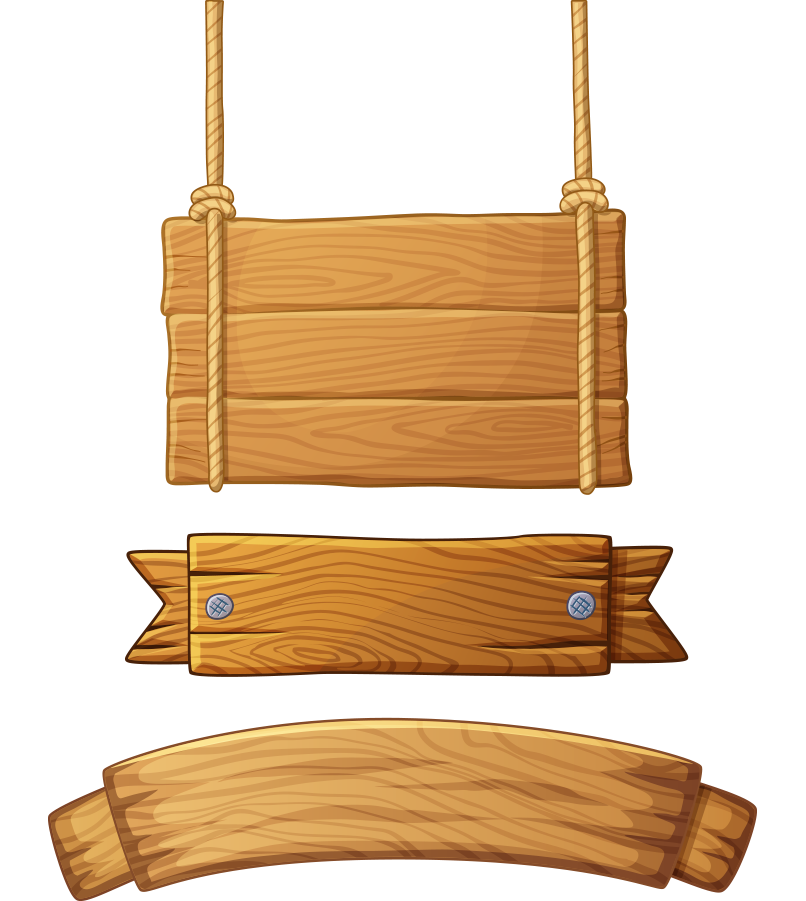 CHẶNG 3
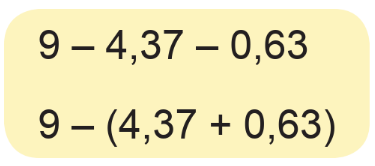 9 – 4,37 – 0,63 = 4,63 – 0,63 = 4
9 – (4,37 + 0,63) = 9 – 5 = 4
Vậy 9 – 4,37– 0,63 = 9 – (4,37 + 0,63)
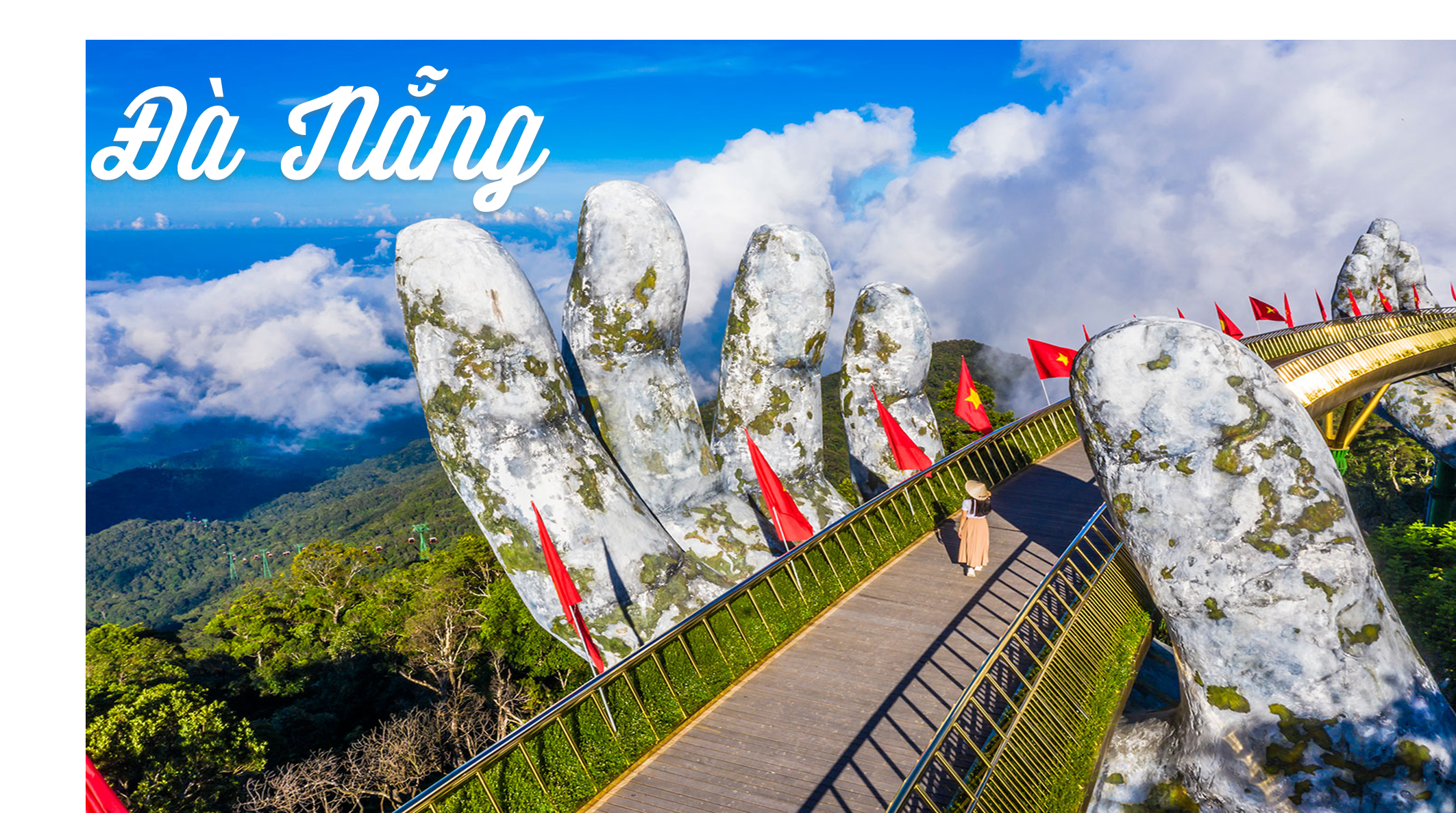 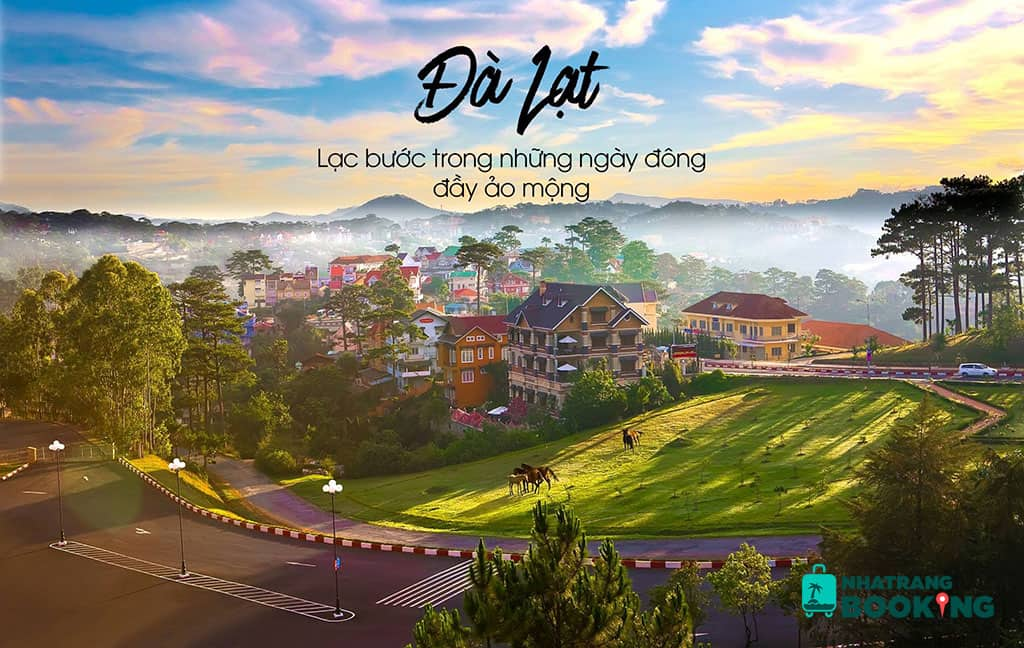 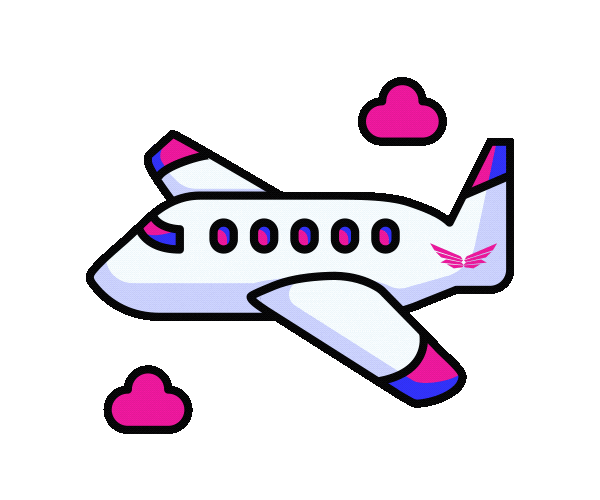 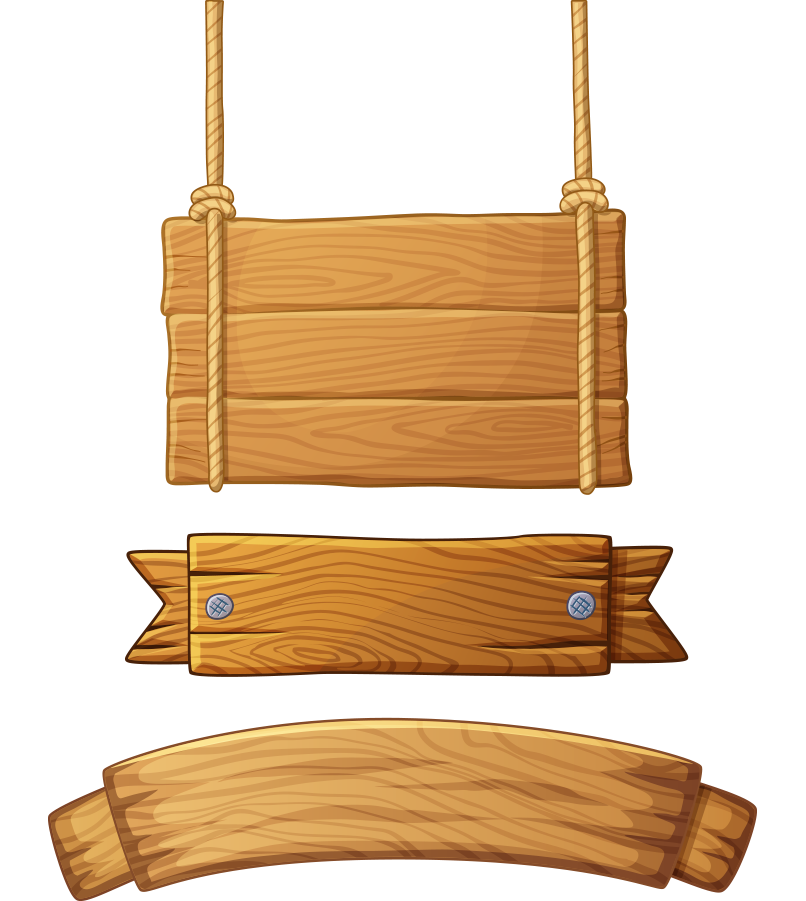 CHẶNG 4
b) Tính bằng cách thuận tiện:
8,44 – (5,44 + 2,8)                        5,27 – 3,9 – 0,1
= 8,44 – 5,44 – 2,8
= 3 – 2,8
= 0,2
= 5,27 – (3,9 + 0,1)
= 5,27 – 4
= 1,27
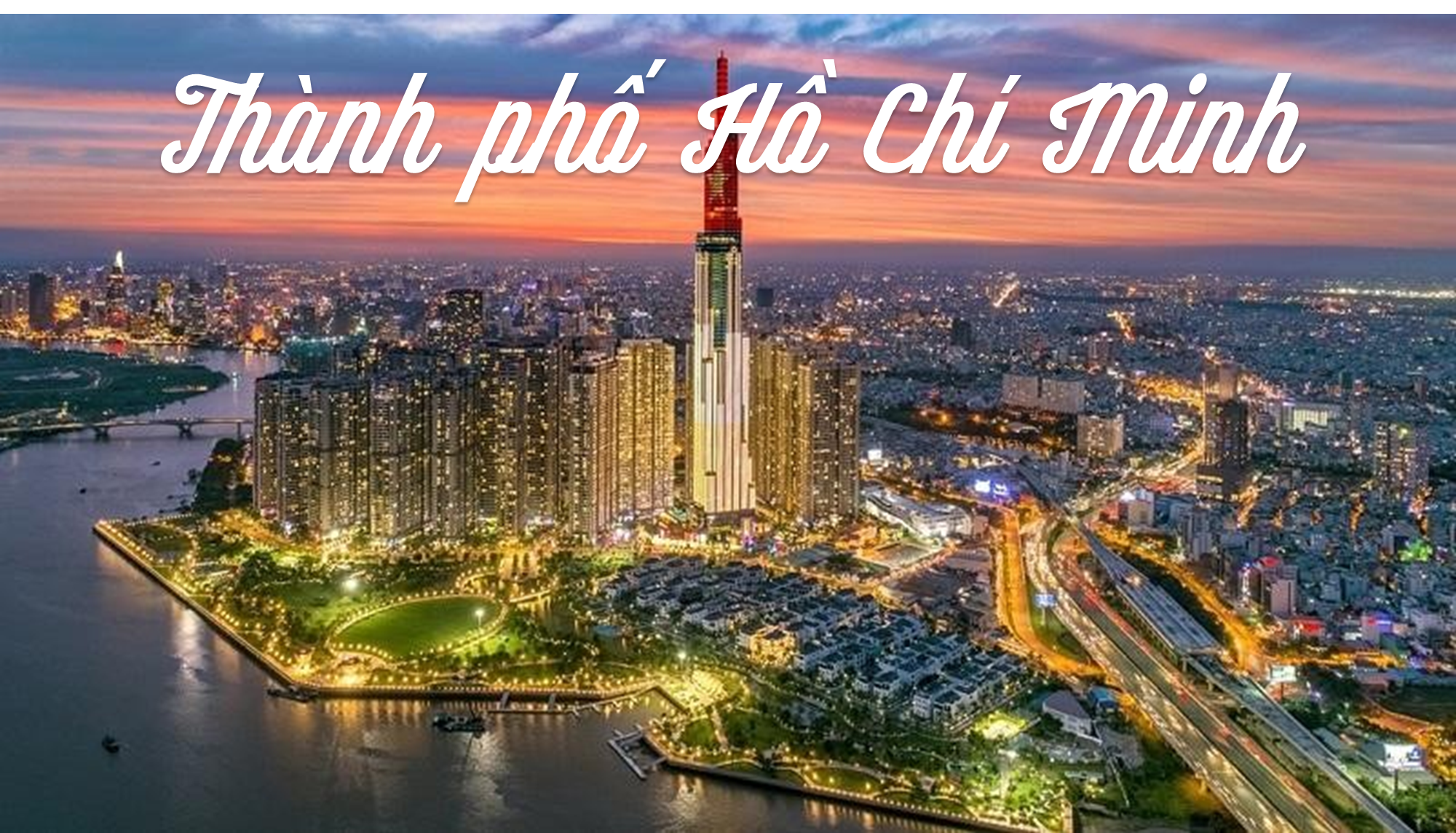 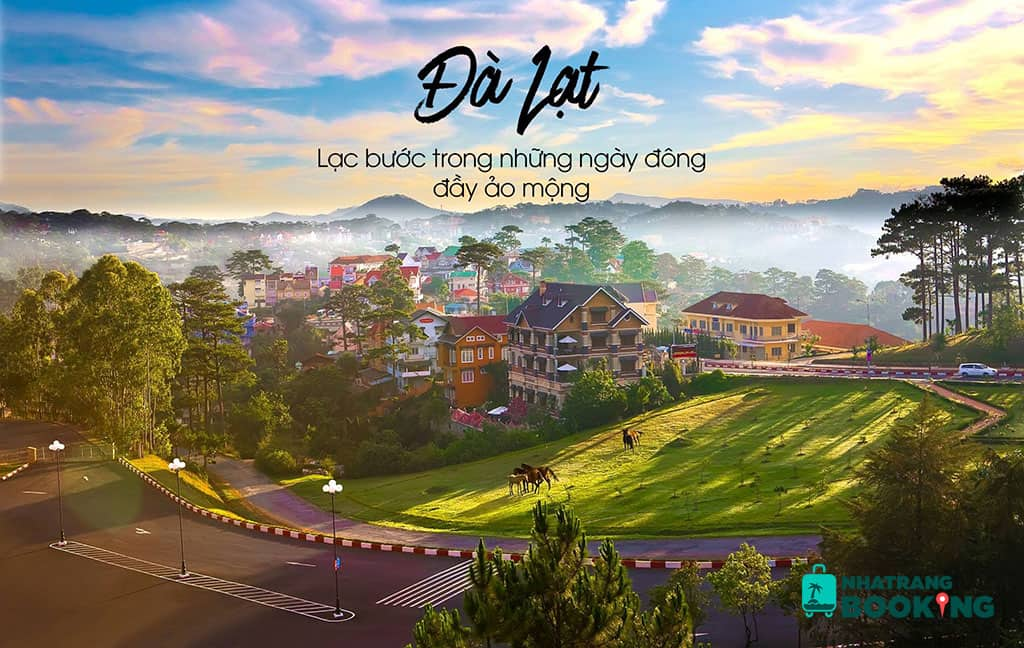 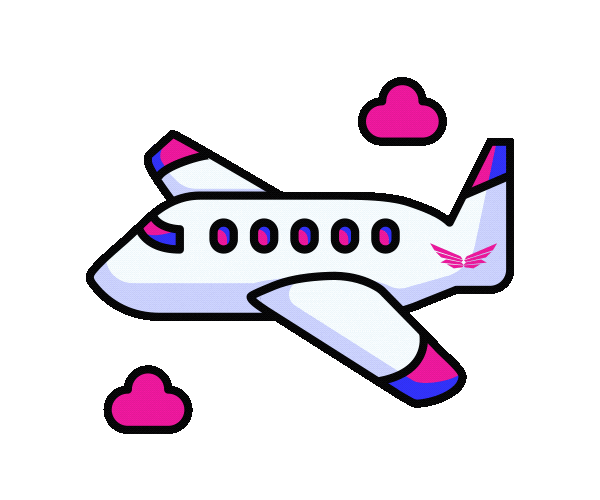 Chúc mừng bạn
đã khám phá các địa danh
trên đất nước Việt Nam
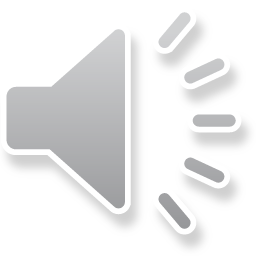 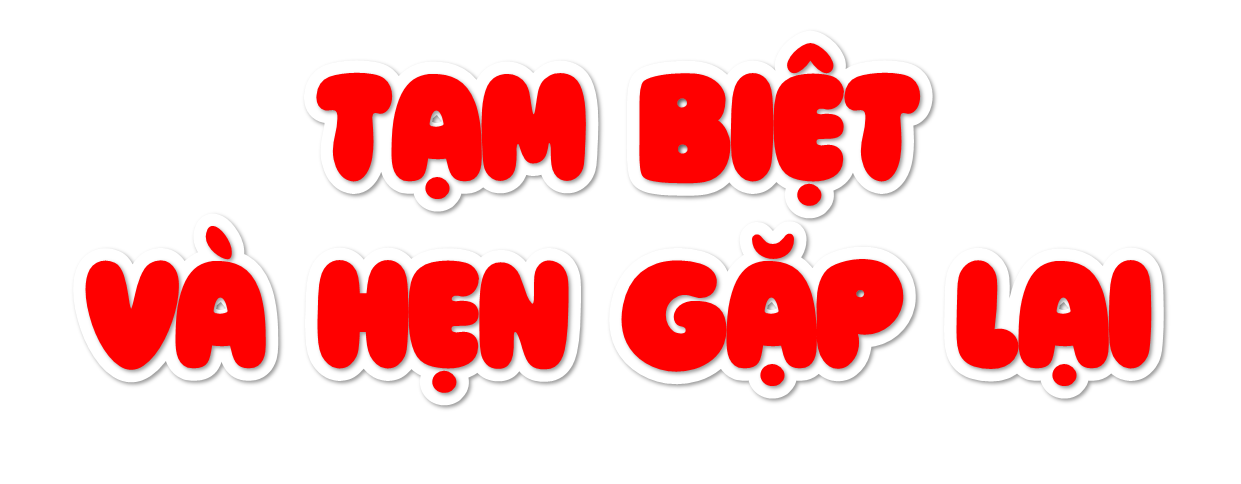